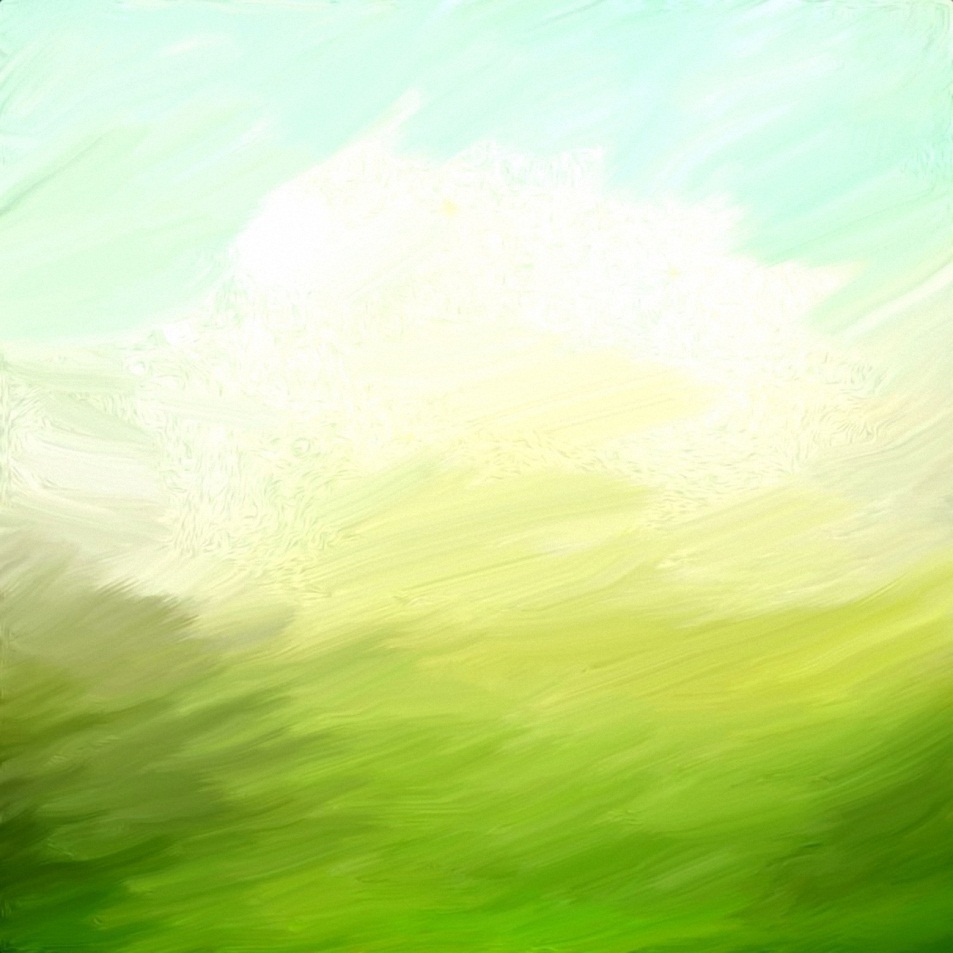 Муниципальное бюджетное общеобразовательное учреждение
средняя общеобразовательная школа № 9
г. Шахты Ростовской обл.
Трофимова Наталья Альбертовна, учитель начальных классов
Плакат - растяжка 
«ДЕНЬ ЗНАНИЙ»
2013 г.
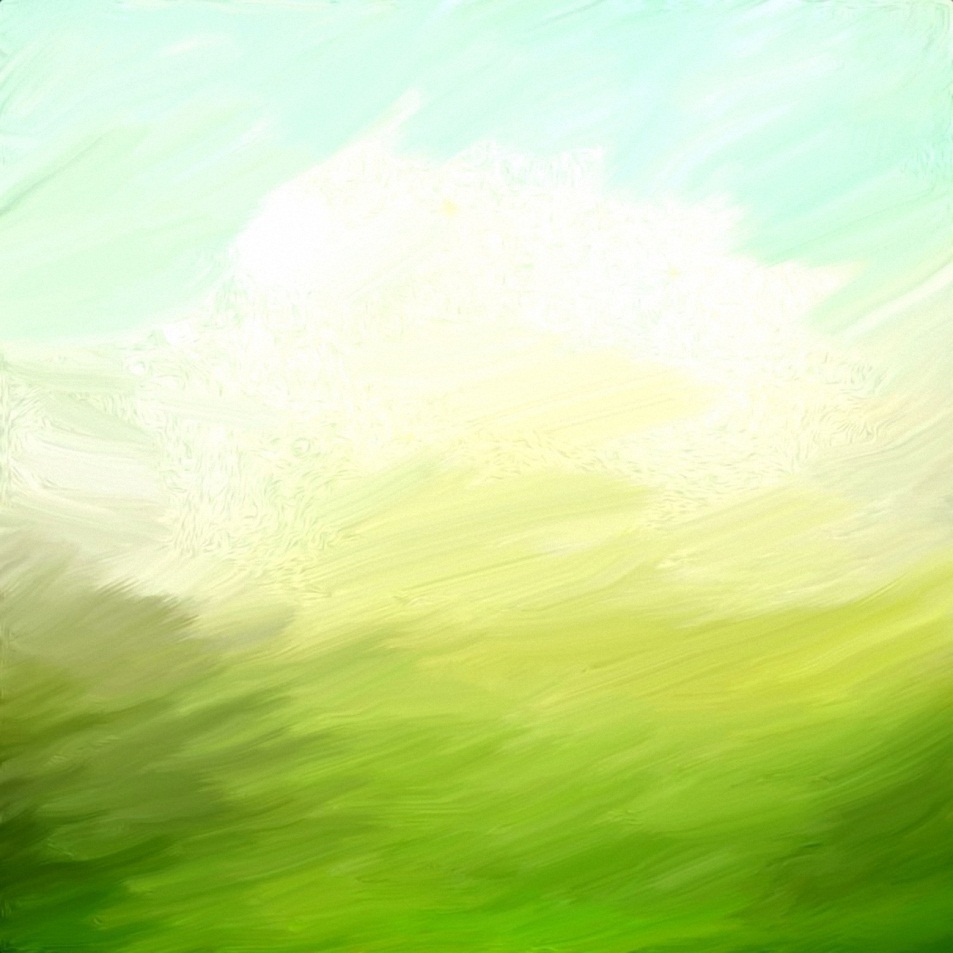 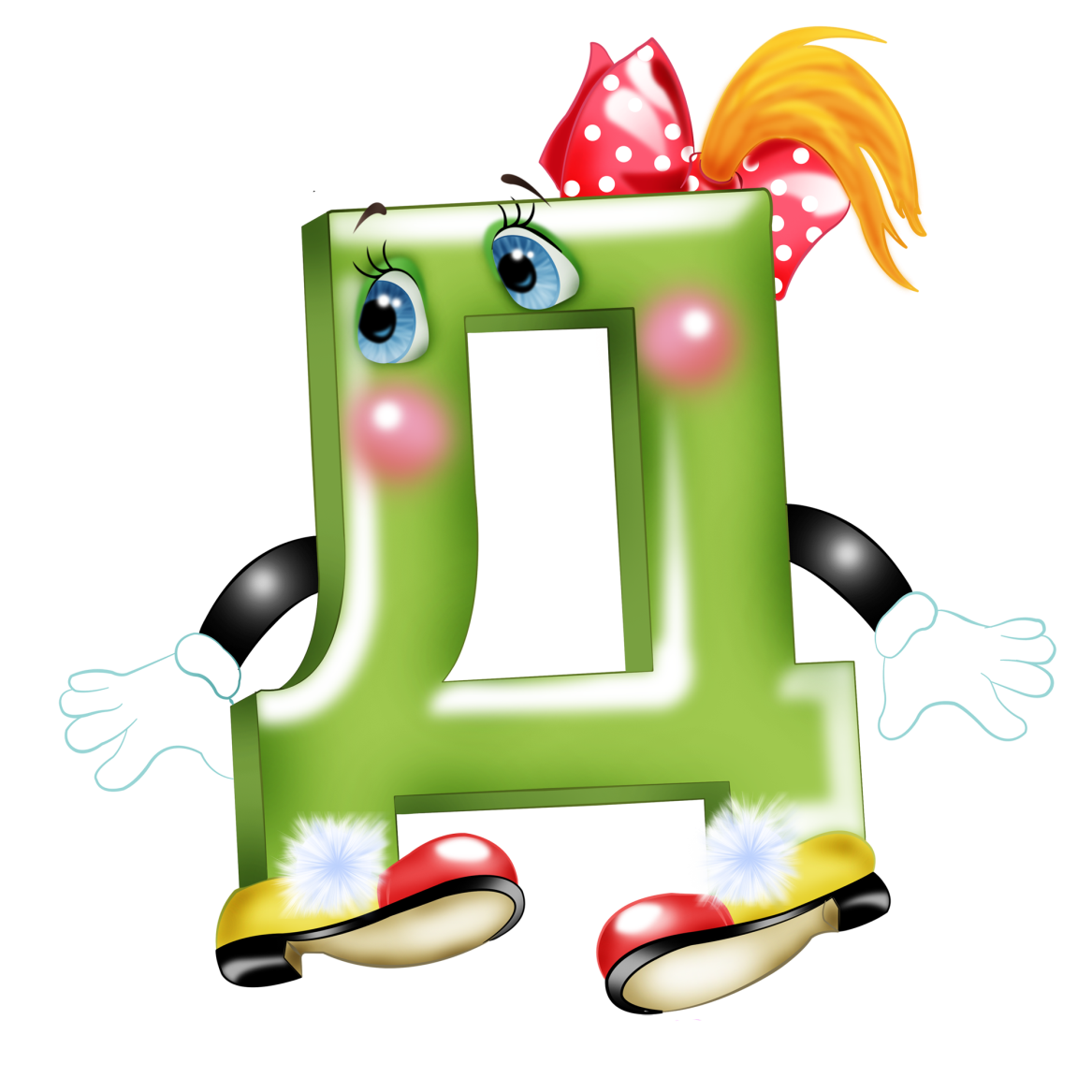 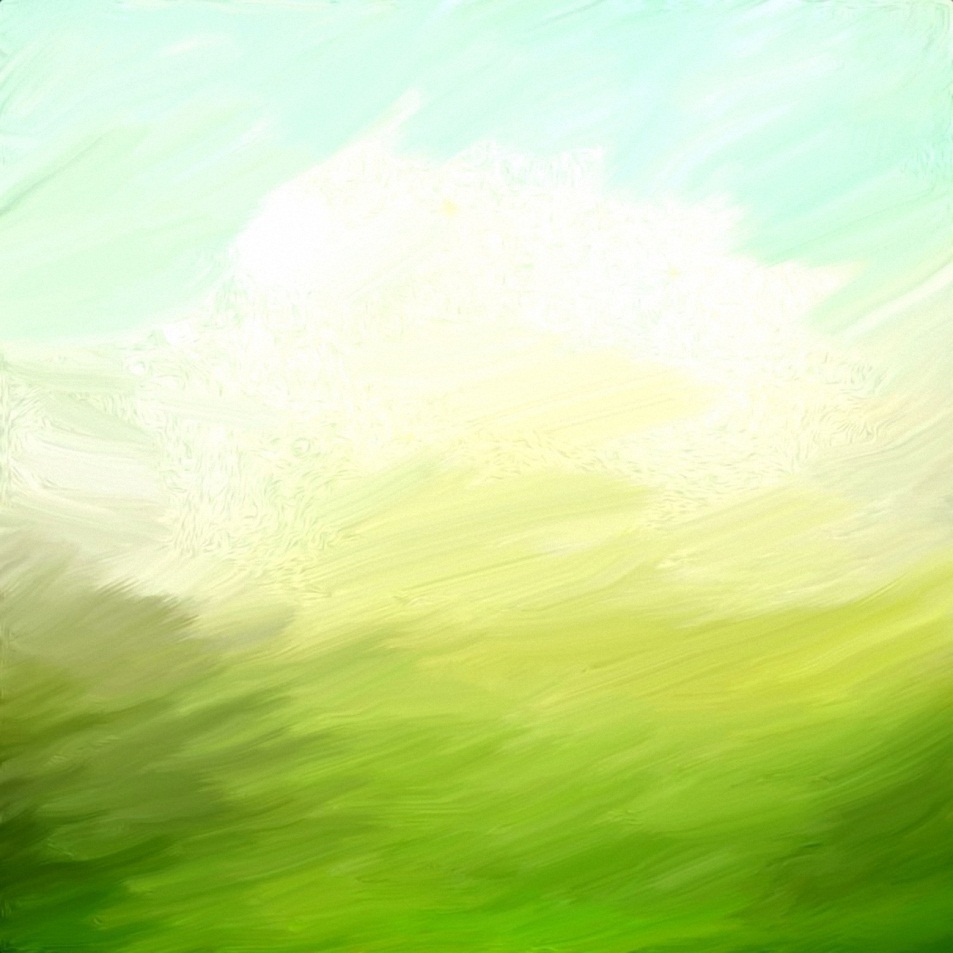 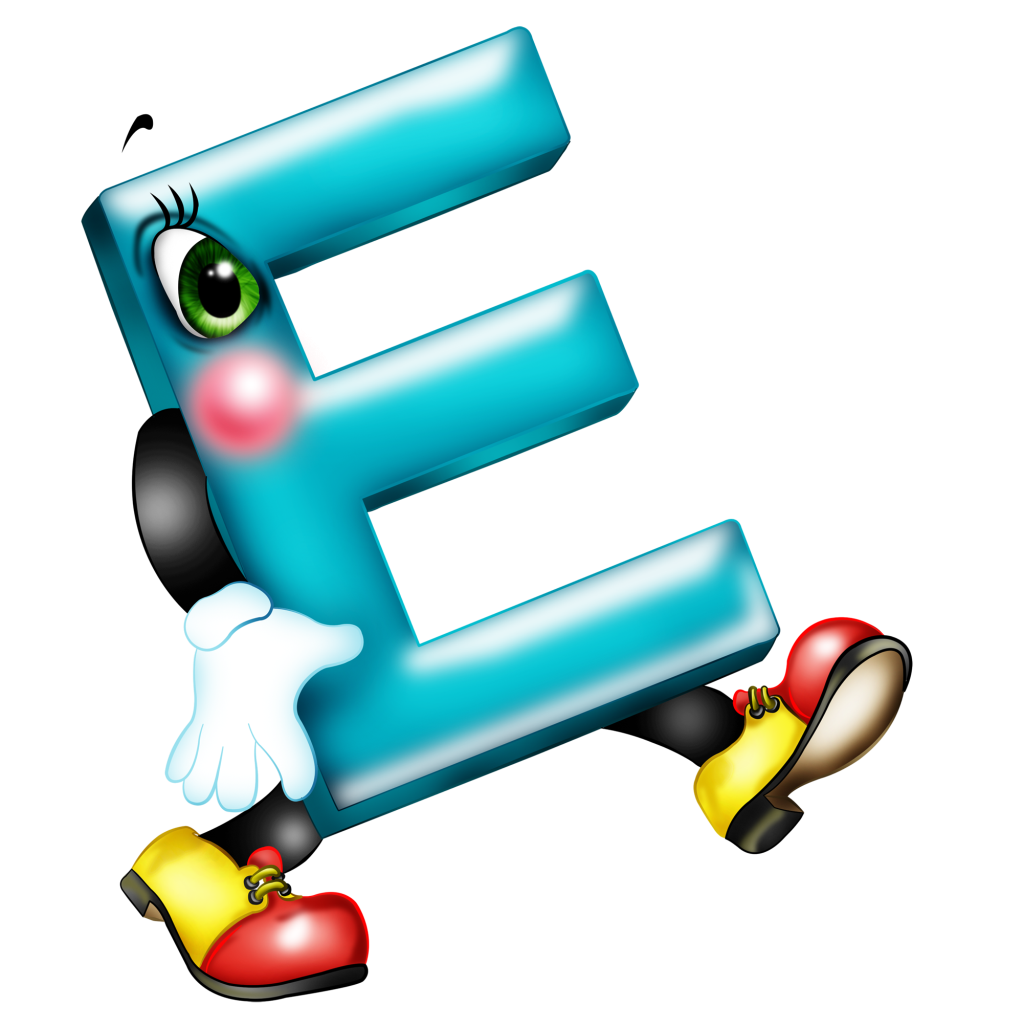 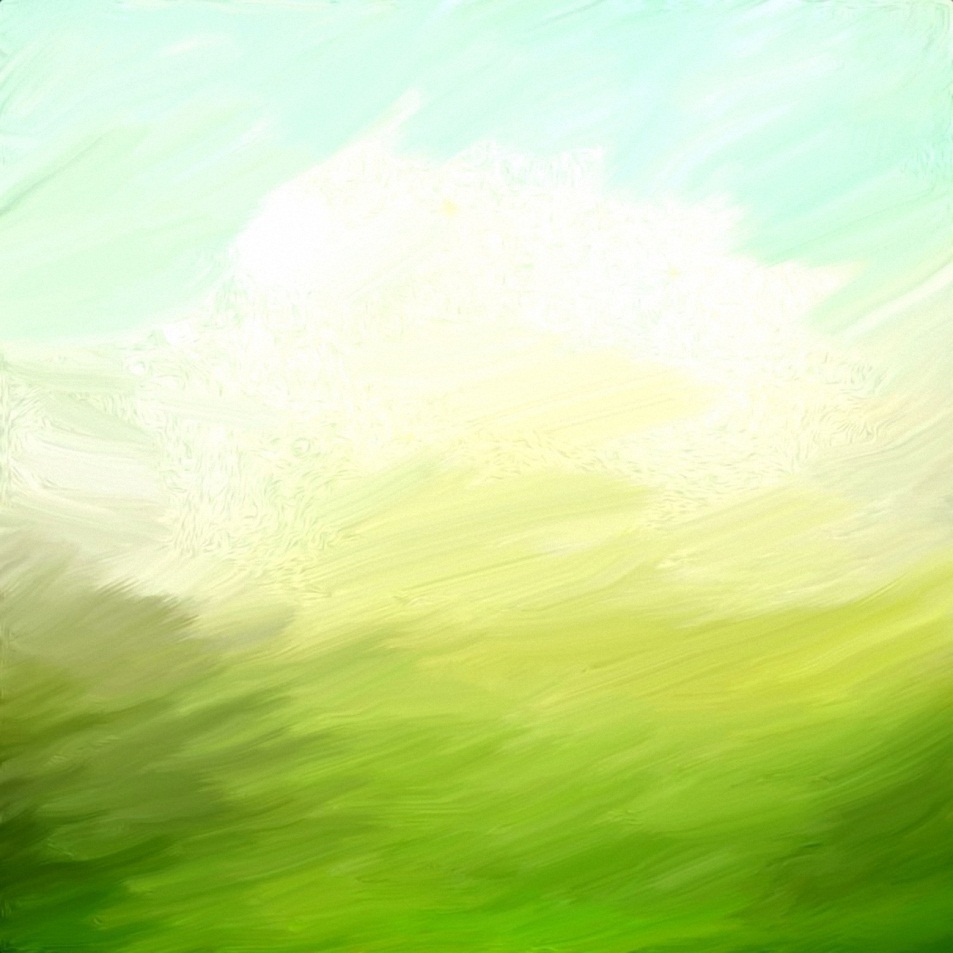 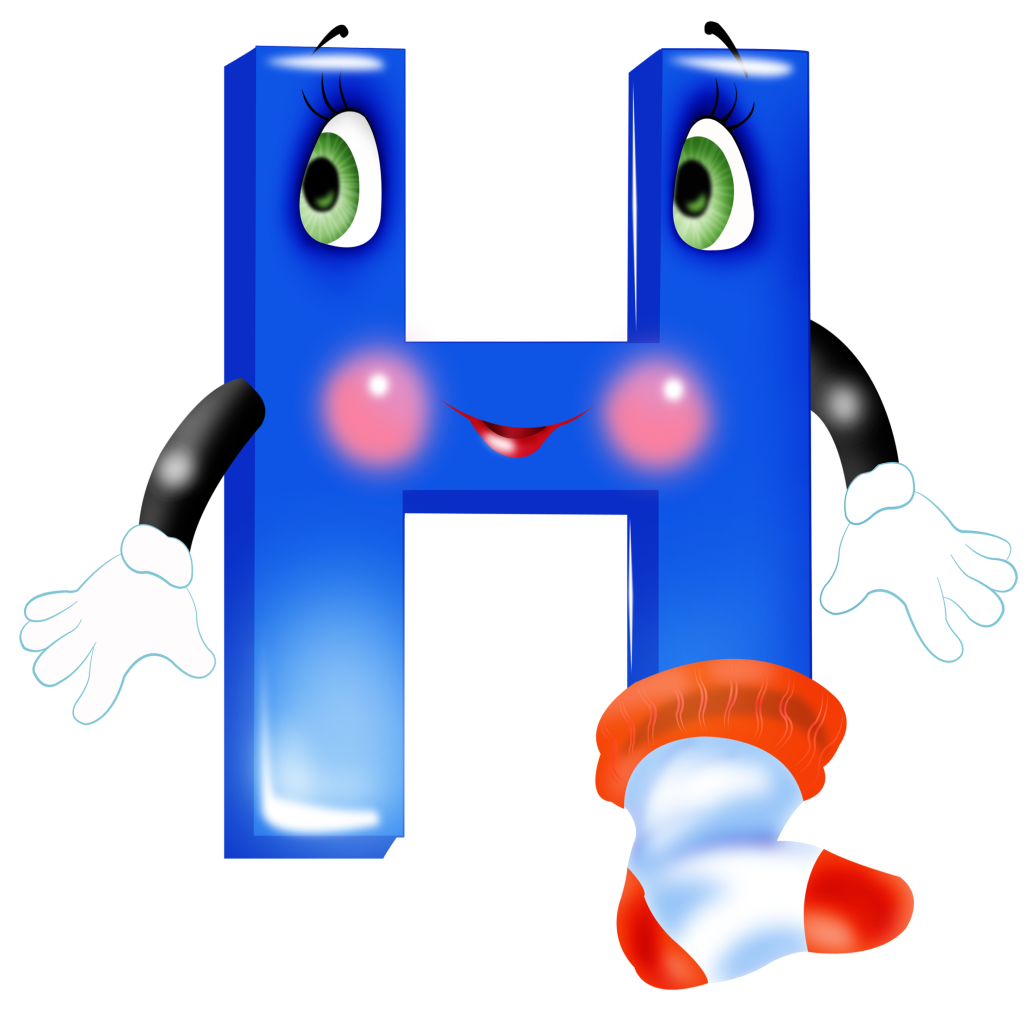 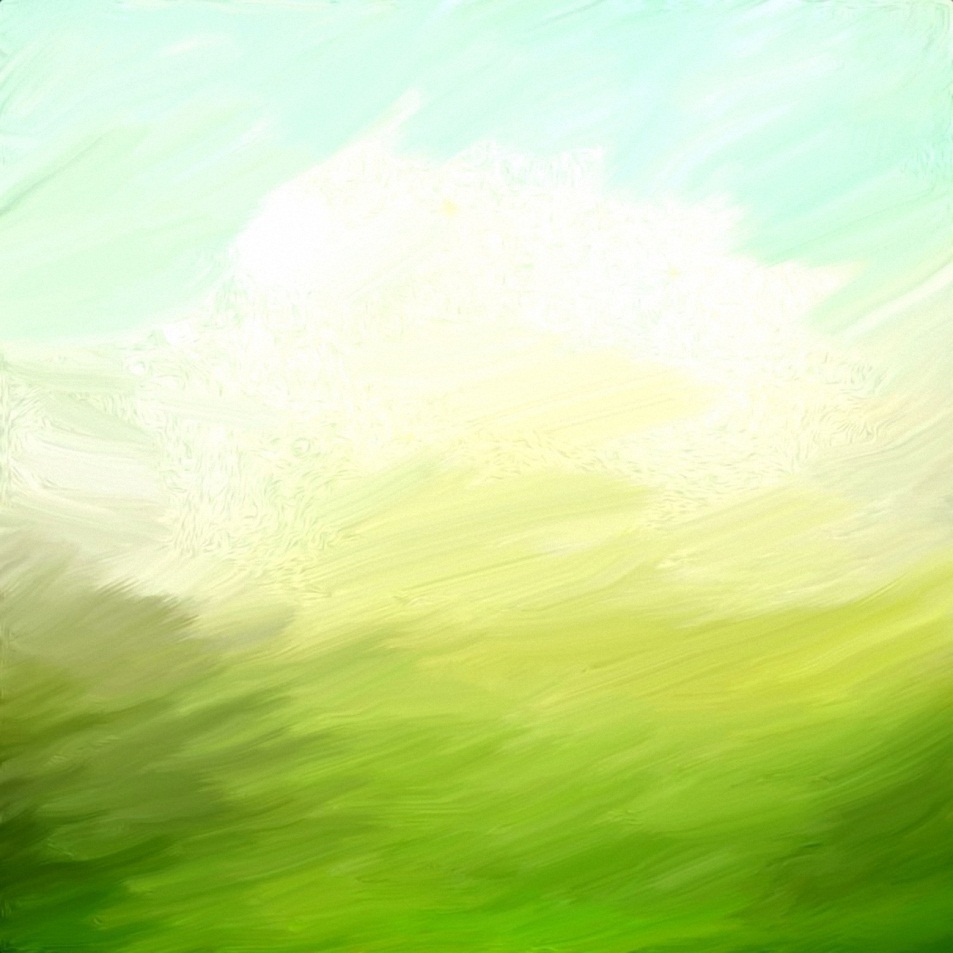 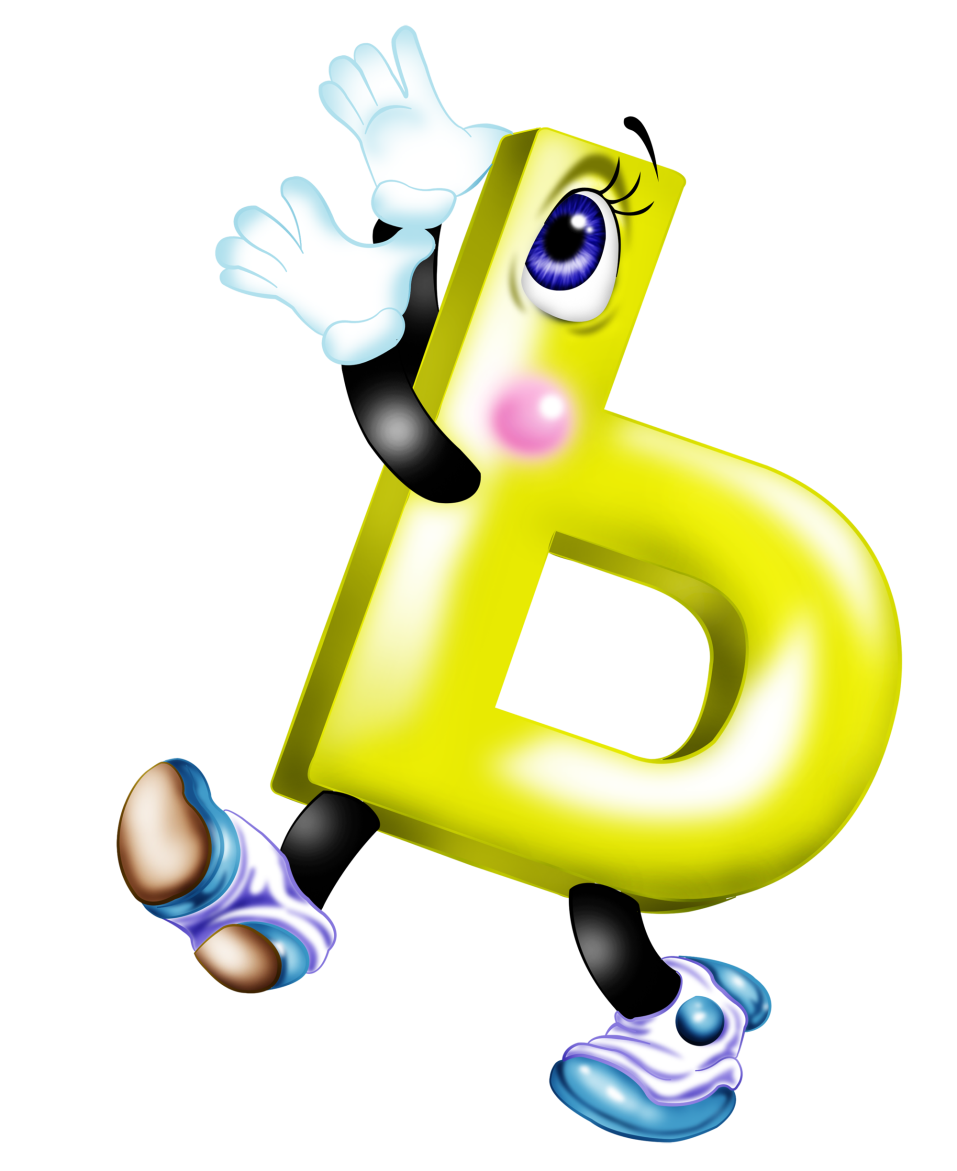 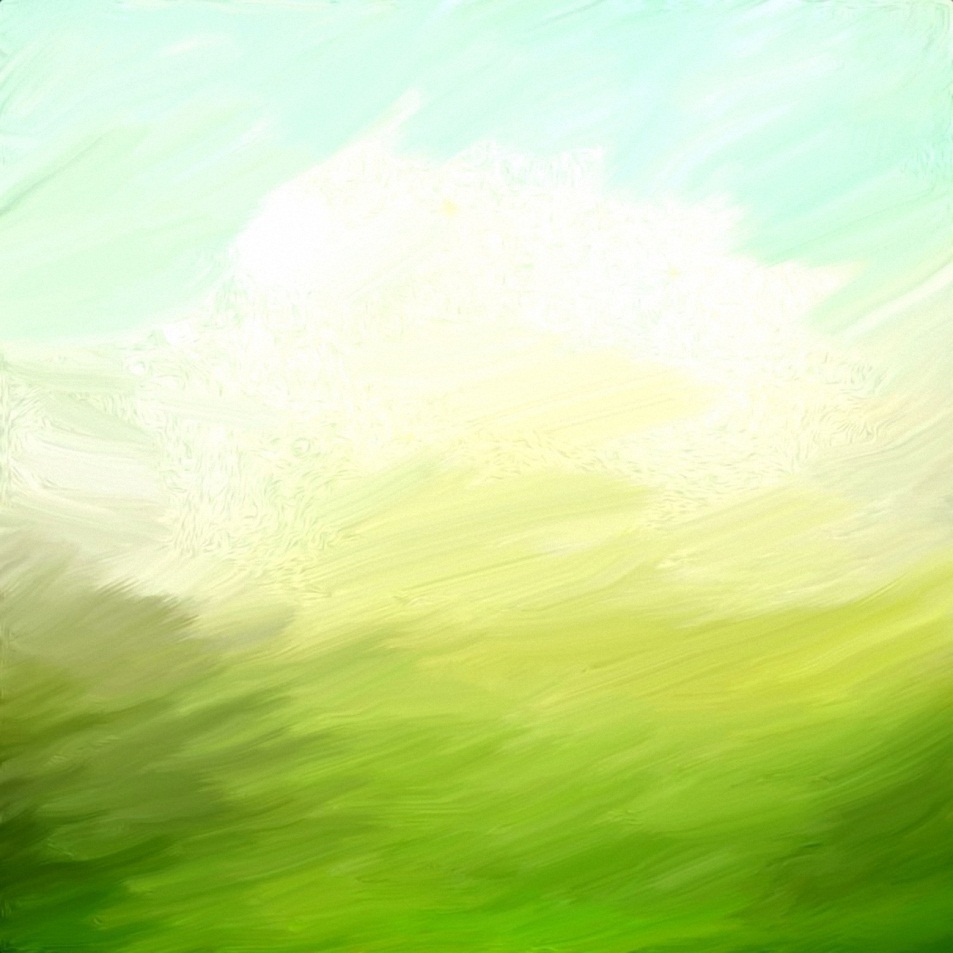 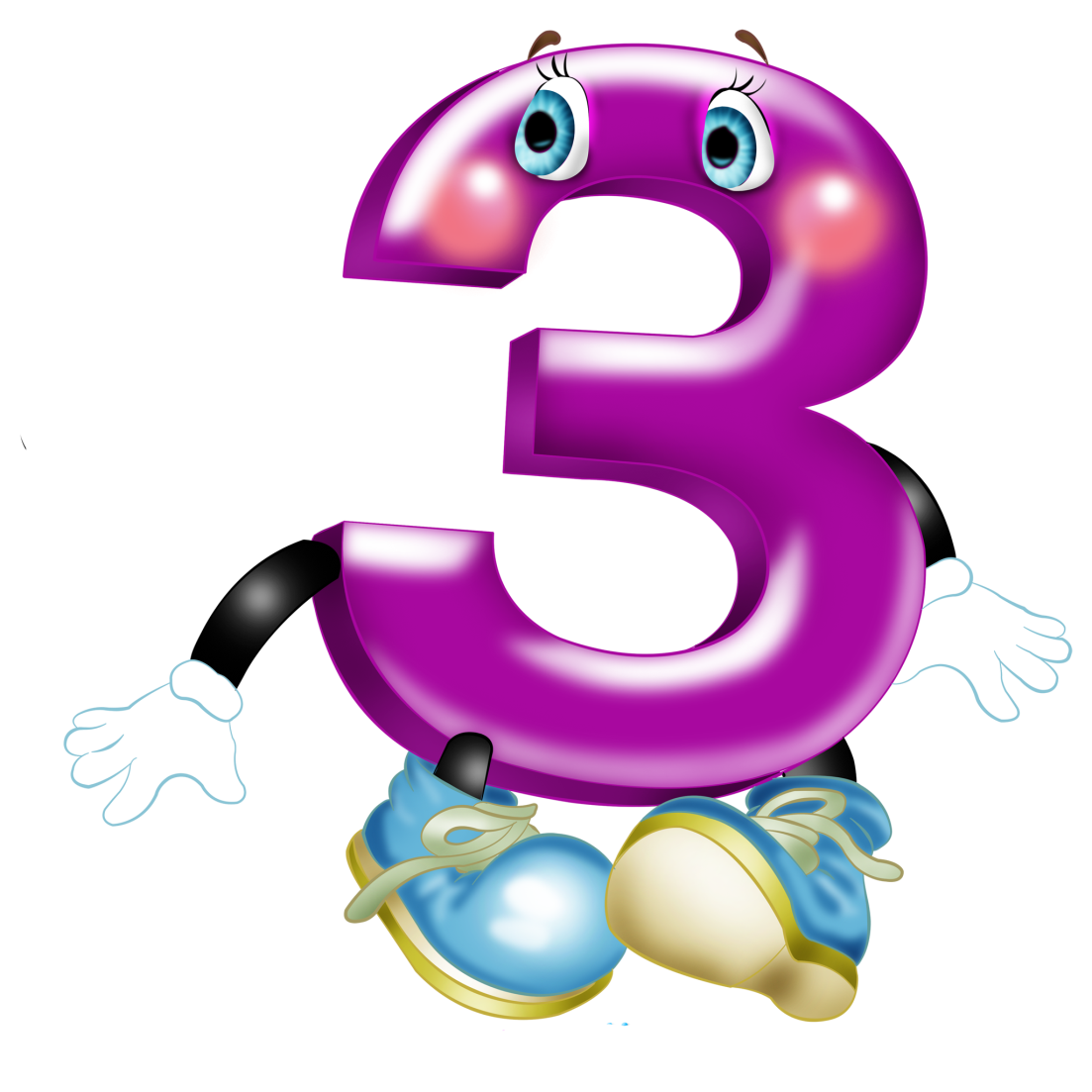 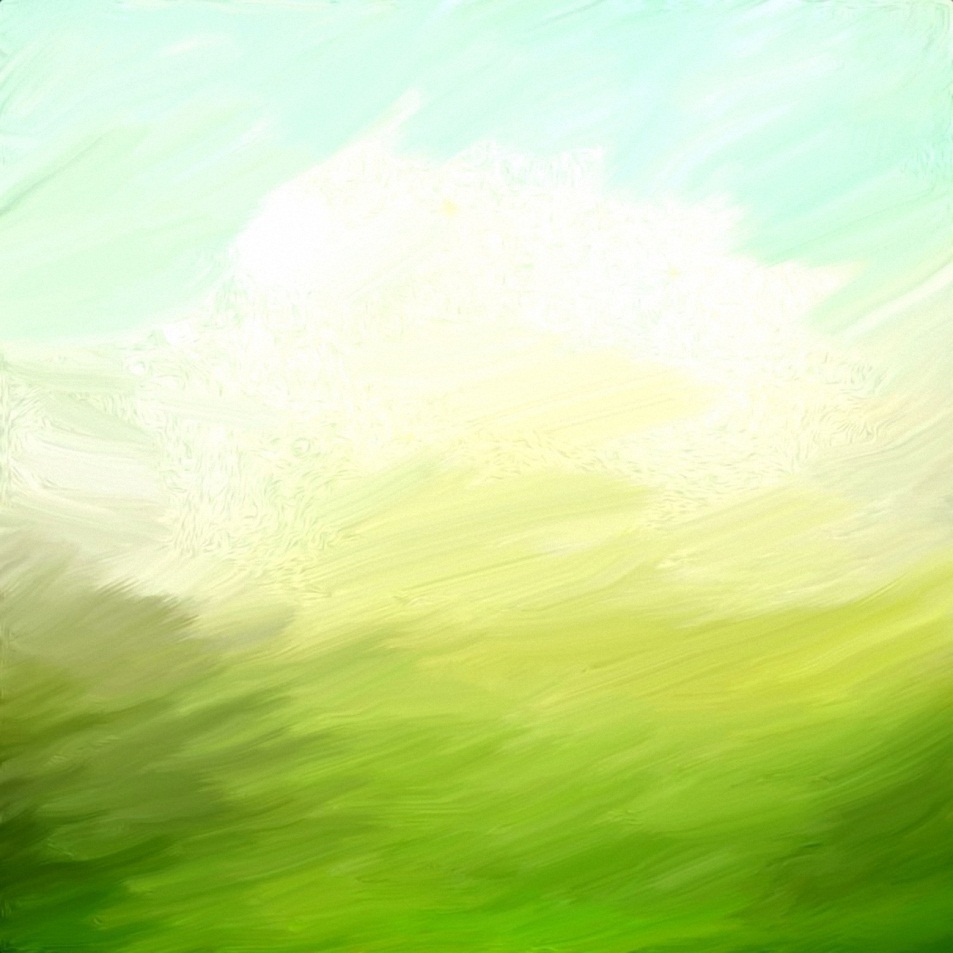 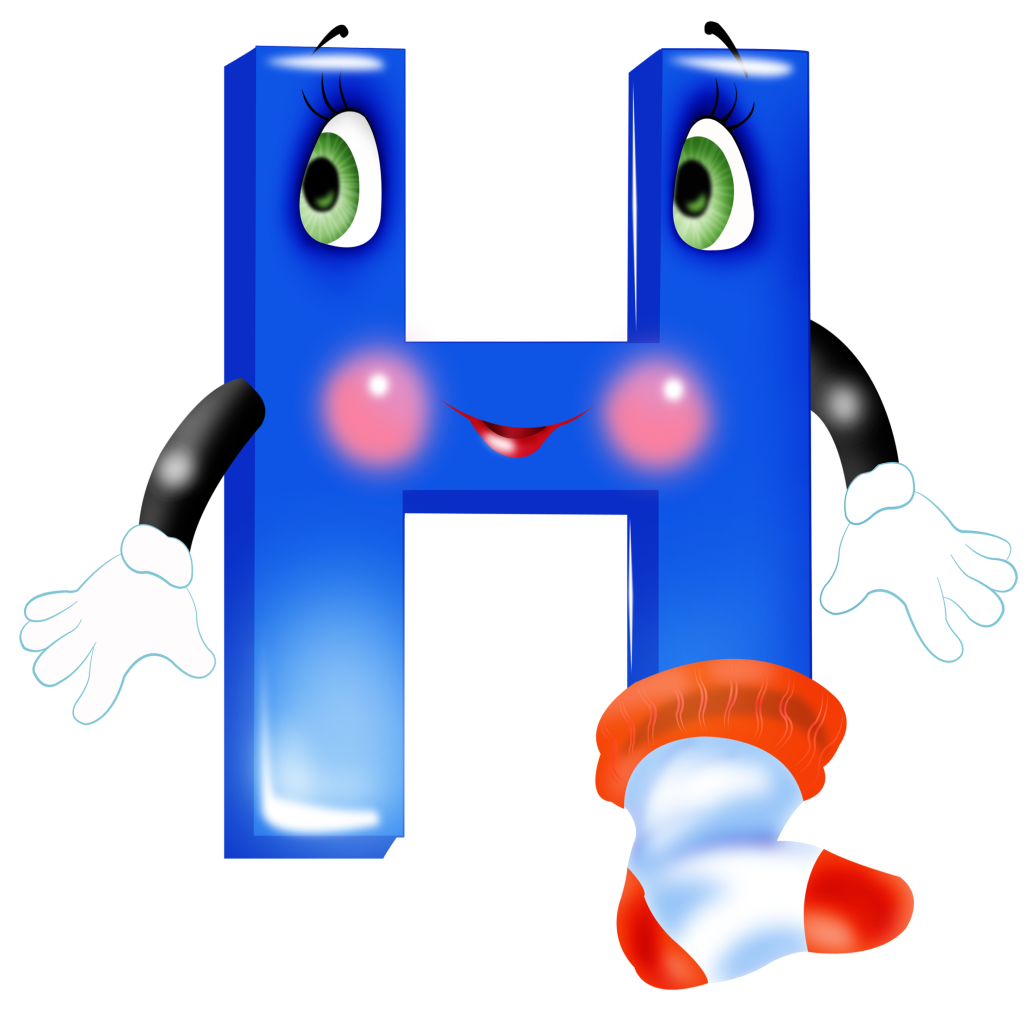 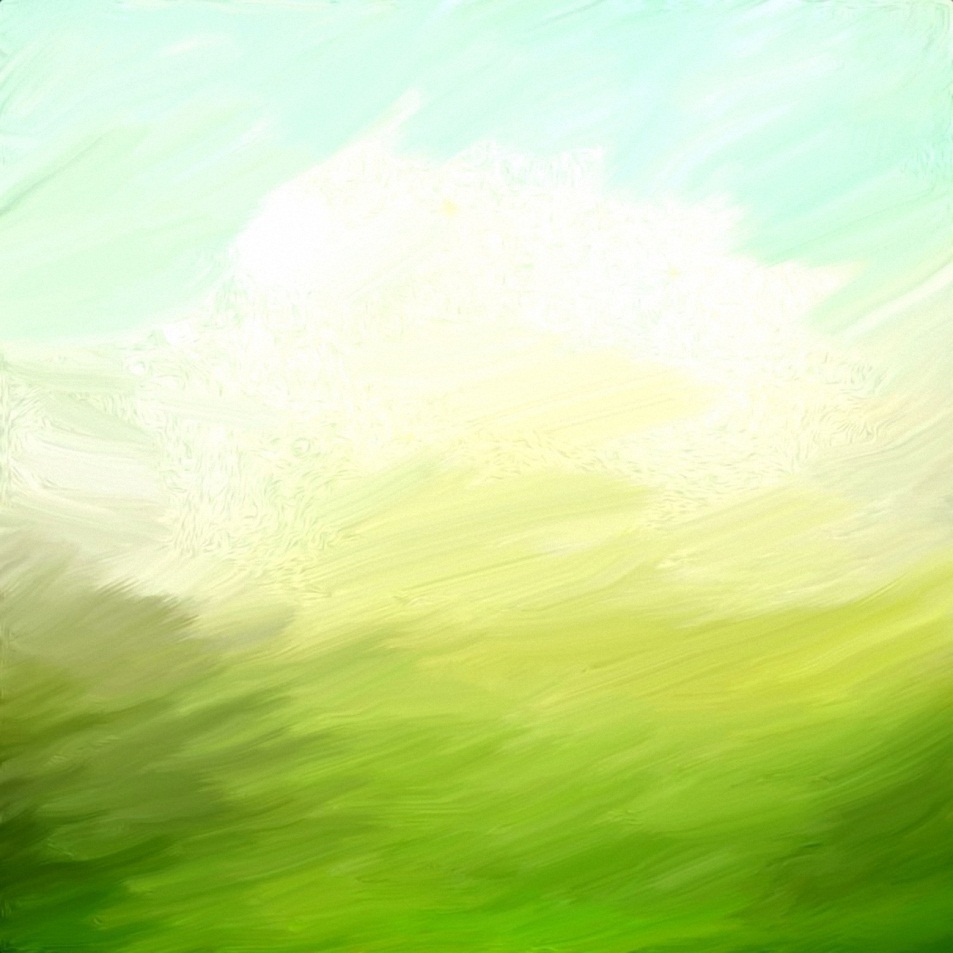 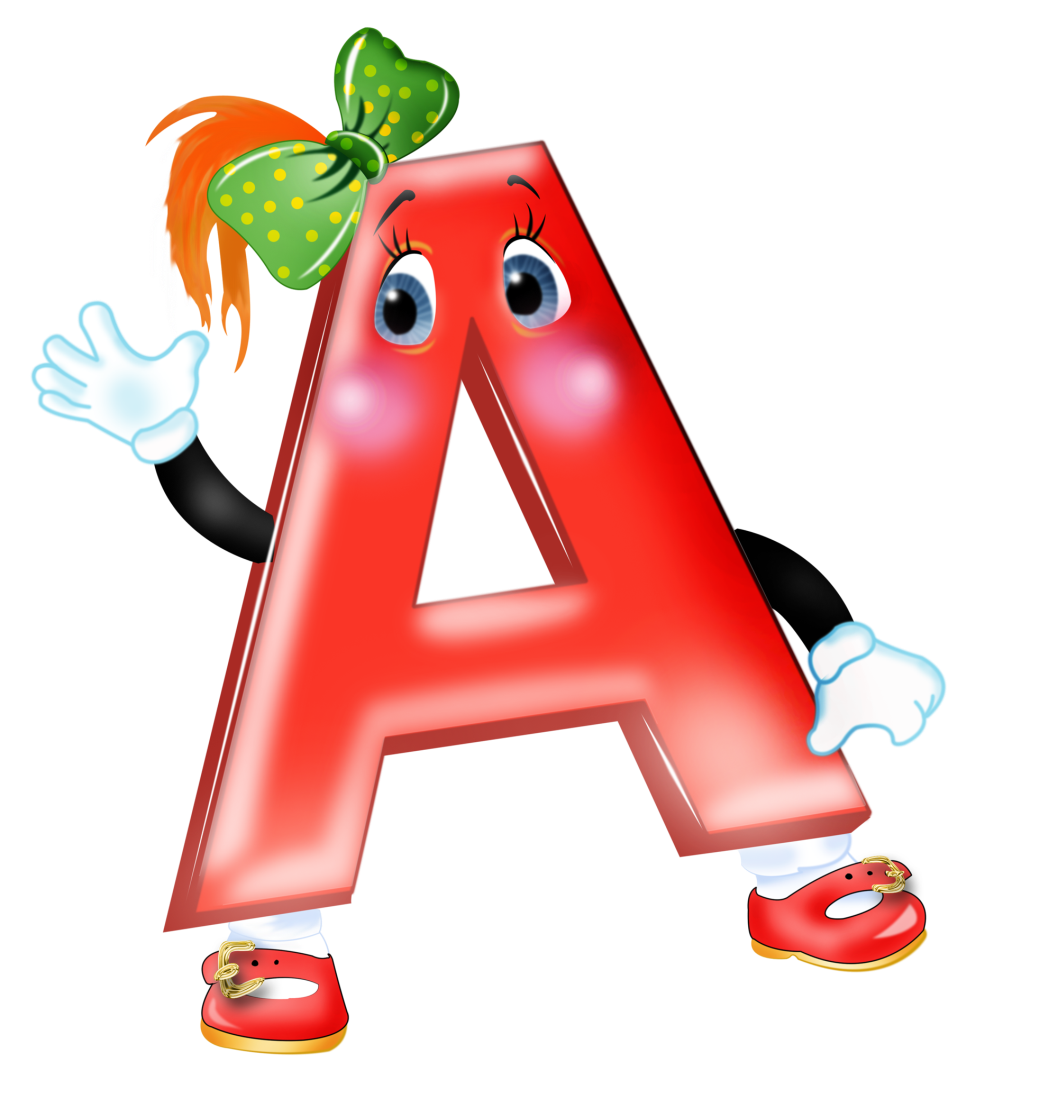 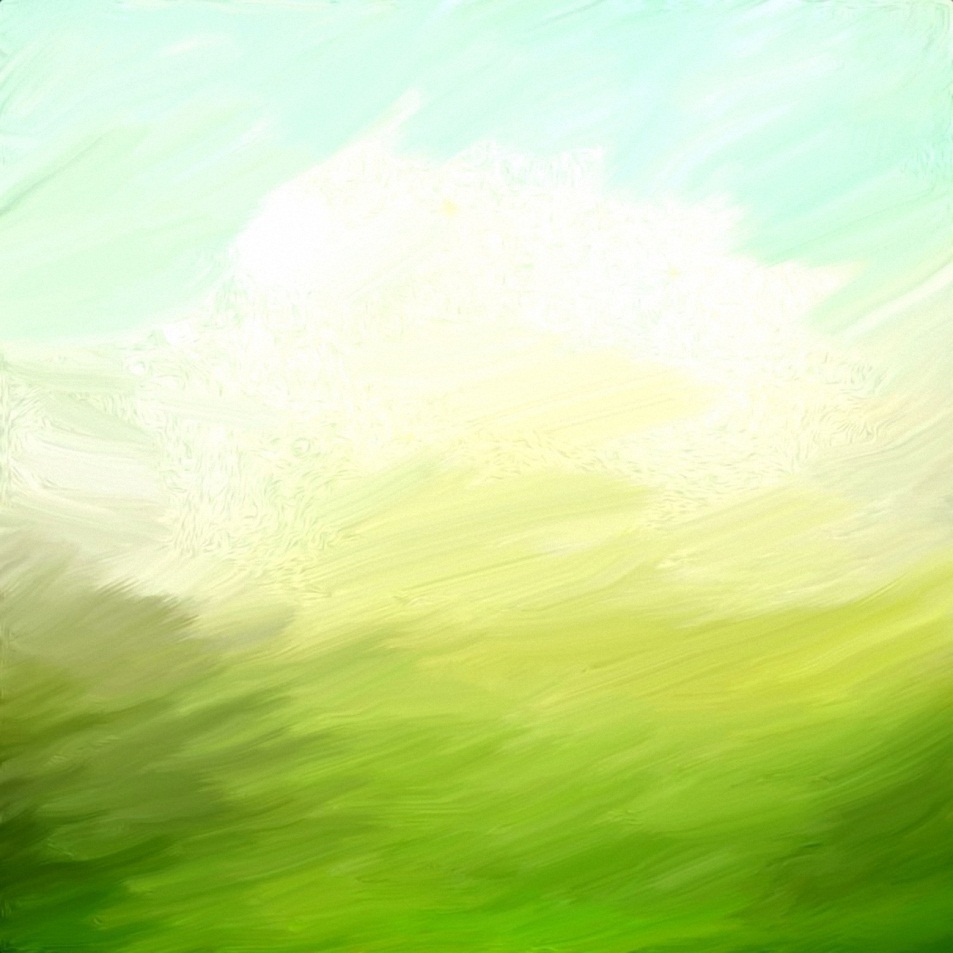 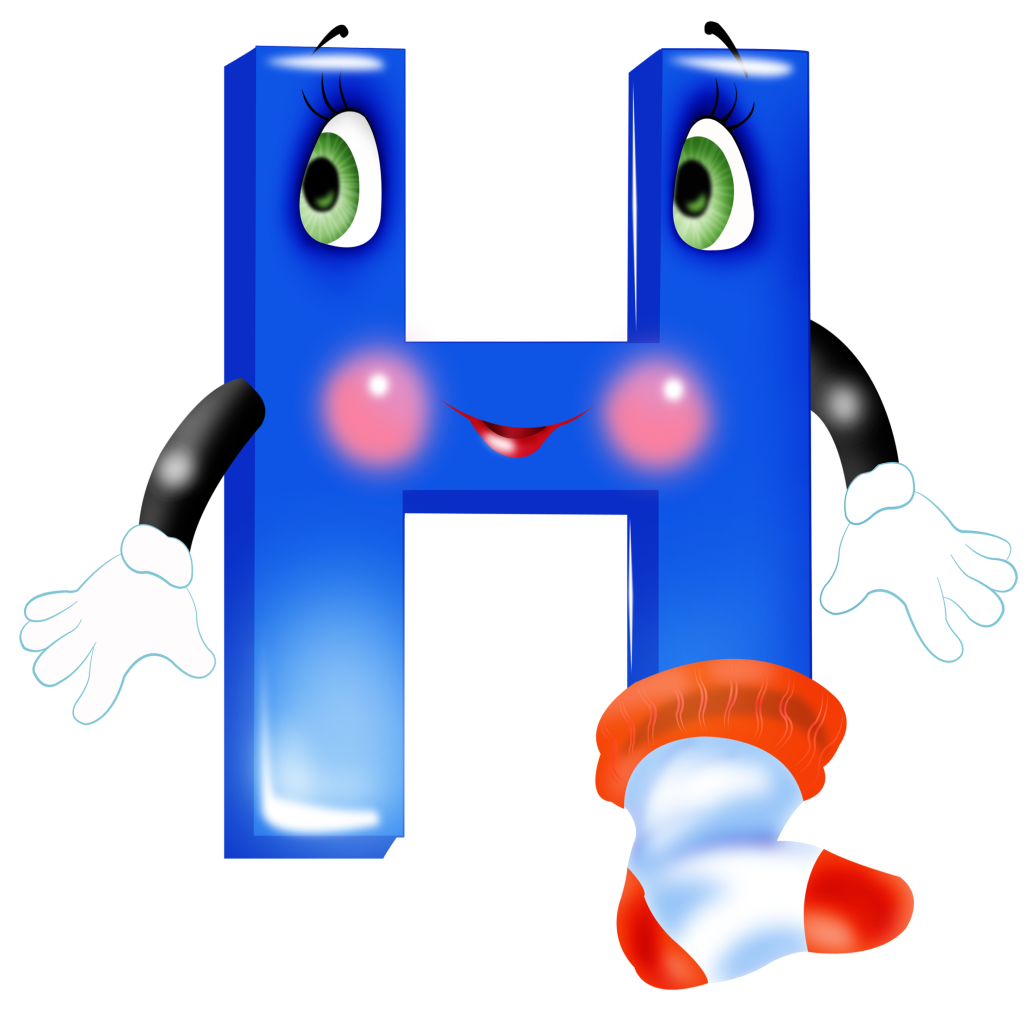 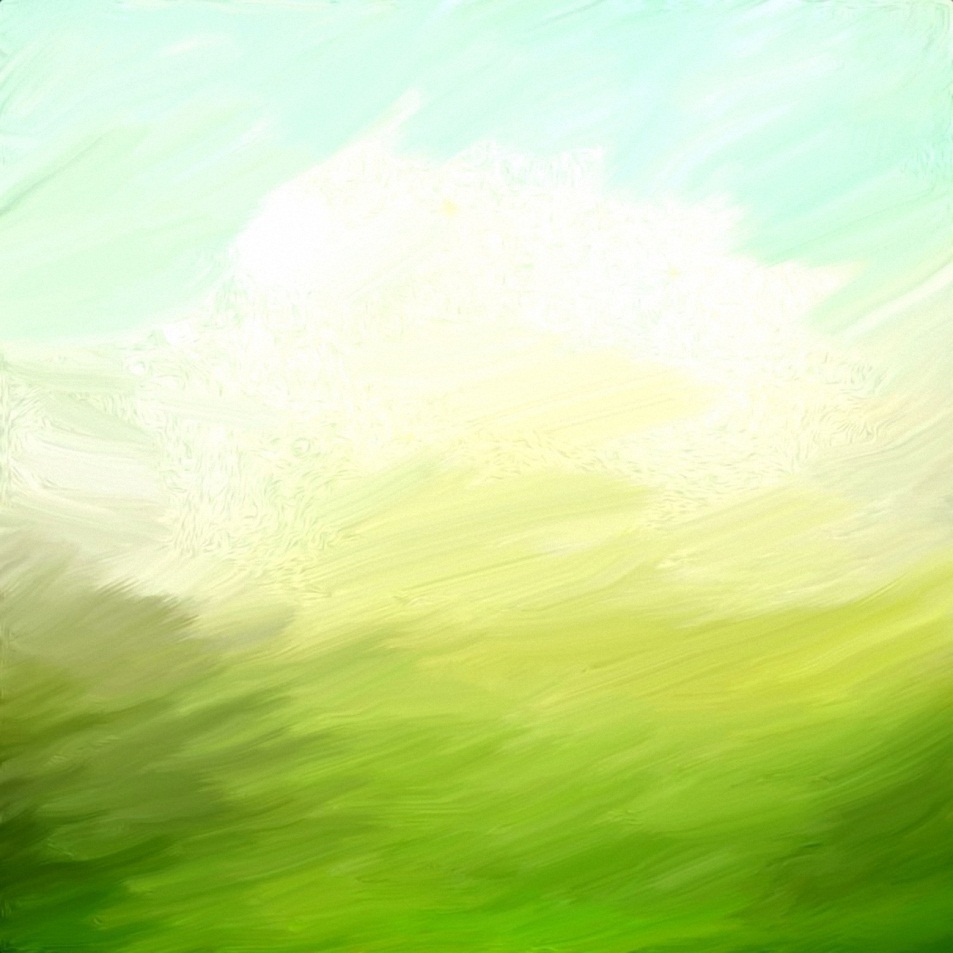 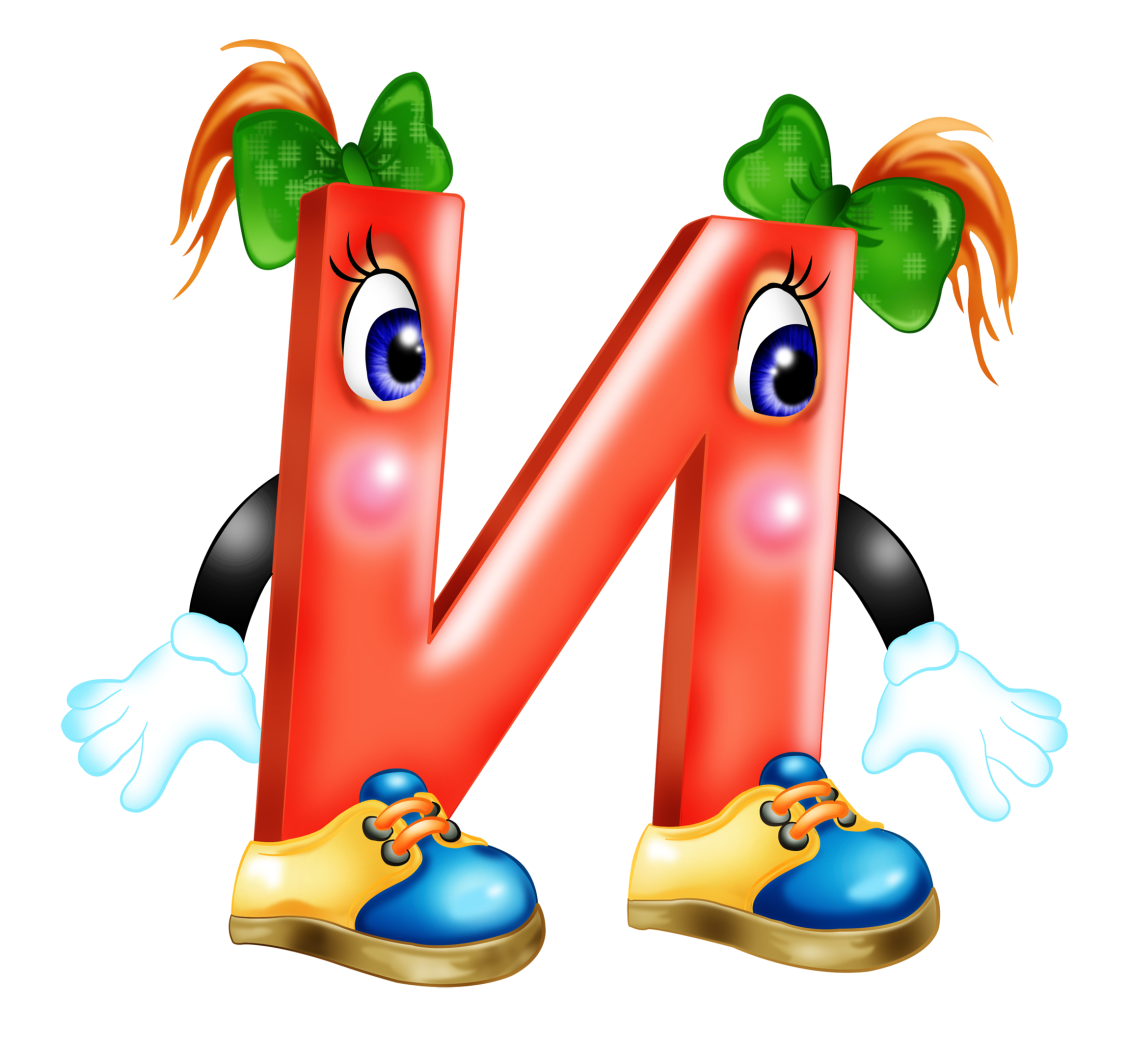 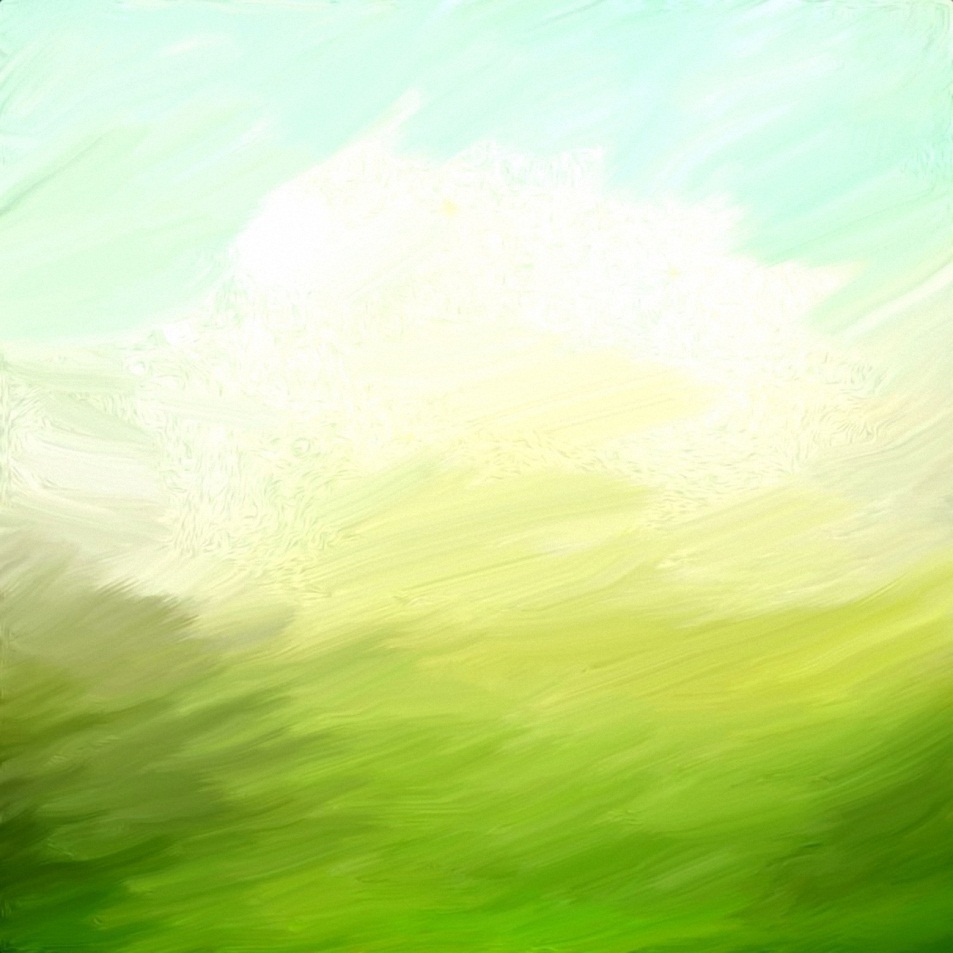 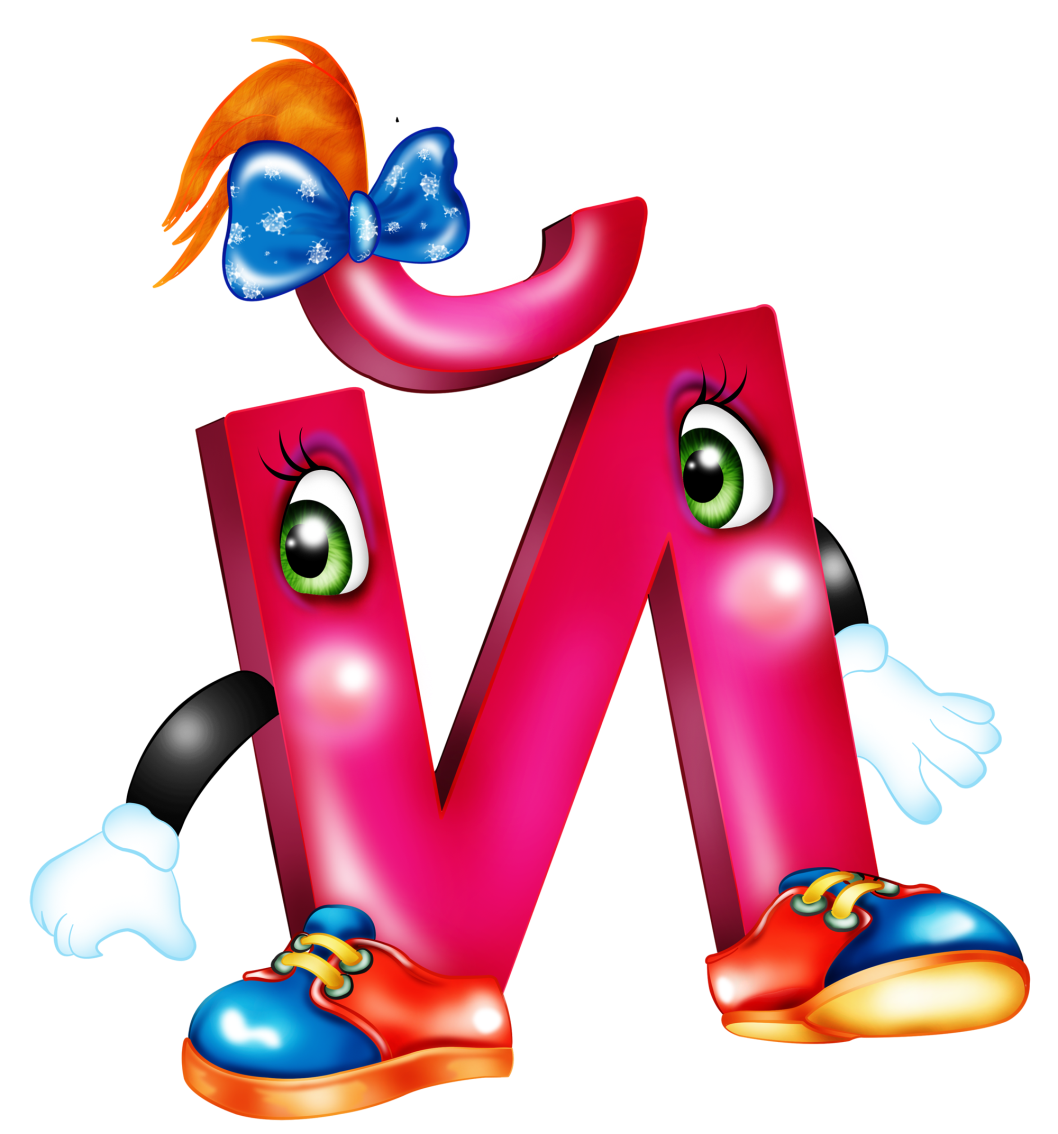 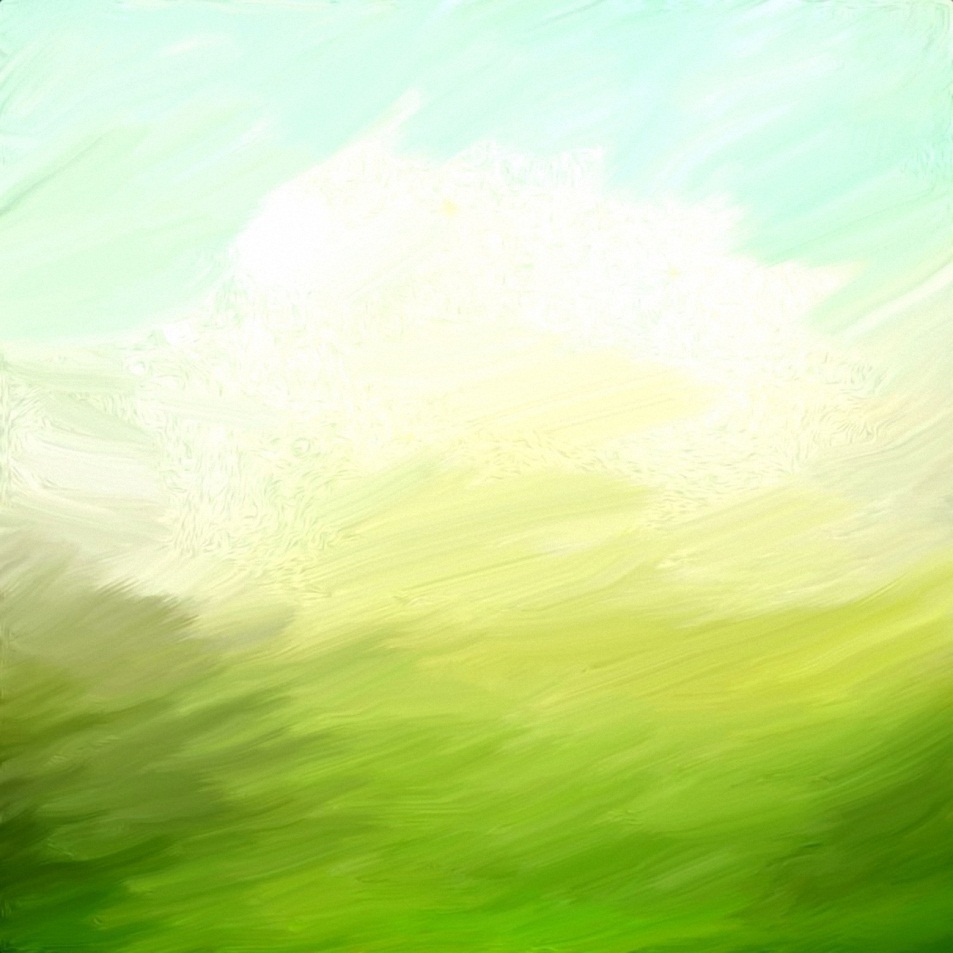 Интернет-источники



1. Фон - http://dfiles.ru/files/mio0lhsmt
2. Буквы - http://файлообменник.рф/download/free/vo7o5j7zyrt3#